2017/18-2019/20 ANNUAL PERFORMANCE PLAN
PORTFOLIO COMMITTEE ON COMMUNICATIONS
Date: 02 May 2017
Presentation Outline
2
1. Strategic Overview
1.1 Constitutional Mandate            &
Legislative Mandate
Section 195 (g) of the Constitution (1996)  - Public should be provided with timely, accurate and accessible information.
Deepen democracy and sustain nation-building and patriotism by ensuring that the citizenry is informed about government programmes and that they are able to influence and participate in such programmes.
In 1998, the South African Communication Service was dissolved and the GCIS established by Cabinet, largely on the basis of recommendations contained in the report of the Task Group on Government Communications (Comtask: 1996: 58).
The Public Finance Management Act, 1999 (Act 1 of 1999), as amended.
Section 41: Cooperative governance values.
Section 195: Basic values and principles governing public administration.
Sections 231: International agreements.
The Medium Term Strategic Framework 2014-2019.
Framework for Developing Strategic & Annual Performance Plans.
3
1.2   Strategy Map
MANDATE
Provide strategic leadership and coordination of a government communications system that ensures that the public is informed, and have access to government programmes and policies that benefit them.
CORE VALUES
Professionalism
Diversity
Openness & Transparency
Innovation
Honesty & Integrity
VISION
The pulse of communication excellence in government.
MISSION
To deliver effective strategic government communication; set and influence adherence to standards and coherence of message and proactively communicate with the public about government policies, plans, programmes and achievements.
ORGANISATIONAL DNA
GOAL 
A responsive, cost-effective, compliant and business-focused organisation.
GOAL 1
Maintain and strengthen a well-functioning communication system that proactively informs and engages the public.
GOAL 2
Professionalise the communication system by building a reliable knowledge base through communication products.
STRATEGIC 
GOALS
PEOPLE READINESS
Align leadership talent to drive execution of Corporate Strategy
PERFORMANCE EXCELLENCE CULTURE
Align department performance to Corporate Strategy
INFORMATION READINESS
Access to relevant, timely, quality information
ENABLERS
COMMUNICATION STRATEGY
Enhance system communication effectiveness and accountability.
CONTENT DEVELOPMENT
Enhance system communication effectiveness and accountability.
CAMPAIGN MANAGEMENT
Integrated planning, execution, monitoring and evaluation of communication activity.
CORE 
BUSINESS
4
1.3	2017/20 Strategic Objectives
5
1.4  Situational analysis
6
Chief Director: 
Internal Audit
Mr N Modiba
2.  GCIS Structure
MinisterMs Ayanda Dlodlo, MP
Deputy MinisterMs Thandi Mahambehlala, MP
Director-General
Mr Donald Liphoko (Acting)
Director: Office of the Acting DG
Mr G Letsoalo
Deputy Director-General Intergovernmental Coordination and Stakeholder Management
Vacant
Deputy Director-General: Corporate Services
Ms P Williams
Deputy Director-General: Content Processing and Dissemination 
Vacant
Chief Financial Officer
Mr KZ Momeka
Chief Director: Strategic Management
Ms Z Potye
Chief Director: Provincial and Local Liaison
Mr M Currin
Chief Director: Policy and Research
Ms T Carrim
Chief Director: Social Sector and Governance and Administration Cluster
Vacant
Chief Director: Products and Platforms
Seconded
Chief Director: Human Resources
Mr K Semakane
Chief Director: Information Management and Technology
Mr T Vandayar
Chief Director: Economic and Infrastructure, Justice and International Cluster
Mr D Jacobs
Chief Director: Communication Service Agency
Mr A Mohamed (Acting)
Chief Director: Media EngagementVacant
7
3.	2017/20 Targets Per Programme
Purpose
Programme 1


Administration
Provide strategic leadership, management and support services to the department
8
3.  2017/20 Targets Per Programme
Programme 1: Administration
Strategic Objective 1.: Provide adequate and effective Corporate Services functions in pursuit of good governance
9
3.  2017/20 Targets Per Programme
Programme 1: Administration
Strategic Objective 1.: Provide adequate and effective Corporate Services functions in pursuit of good governance
10
3.	2017/20 Targets Per Programme
Purpose
Programme 2


Content Processing and Dissemination
Provide strategic leadership in government communication to ensure coherence, coordination, consistency, quality, impact and responsiveness of government communication
11
3. 2017/20 Targets Per Programme
Programme 2: Products and Platforms
Strategic Objective 2.1:Produce government’s communication products and services to grow the share of voice of government messages in the public arena.
12
3.  2017/20 Targets Per Programme
Programme 2: Products and Platforms
Strategic Objective 2.1: Produce government’s communication products and services to grow the share of voice of government messages in the public arena.
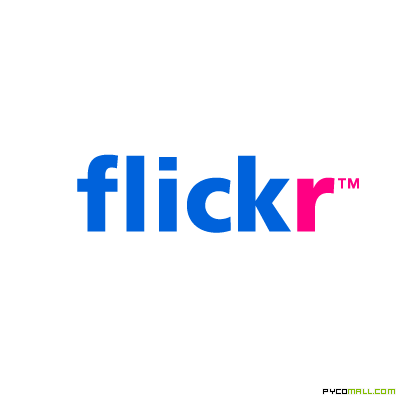 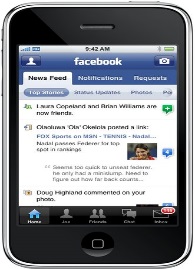 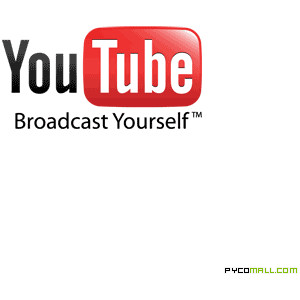 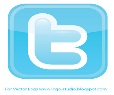 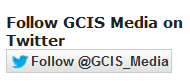 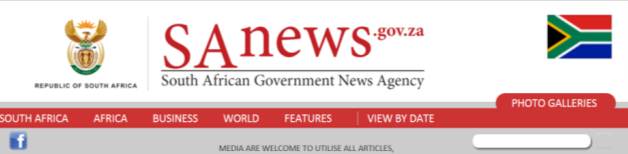 13
3.  2017/20 Targets Per Programme
Programme 2: Policy and Research
Strategic Objective 2.2: Provide strategic leadership and support in government communication through public opinion research and analysis of media coverage to understand the communication environment and inform government messages.
14
3.  2017/20 Targets Per Programme
Programme 2: Policy and Research
Strategic Objective 2.2: Provide strategic leadership and support in government communication through public opinion research and analysis of media coverage to understand the communication environment and inform government messages.
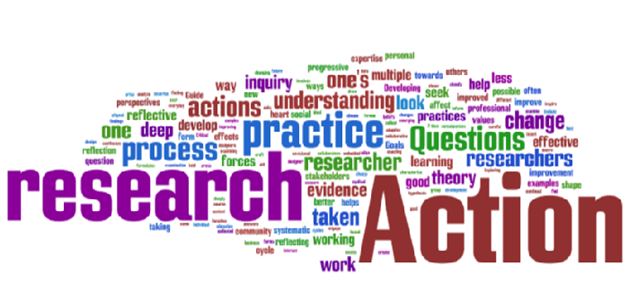 15
3.  2017/20 Targets Per Programme
Programme 2: Communication Service Agency
Strategic Objective 2.3: Provide efficient and effective communication services.
16
3.  2017/20 Targets Per Programme
Programme 2: Communication Service Agency
Strategic Objective 2.3: Provide efficient and effective communication services.
17
3.	2017/20 Targets Per Programme
Purpose
Programme 3


Intergovernmental Coordination and Stakeholder Management
Implement development communication through mediated and unmediated communication channels and foster sound stakeholder relations and partnerships
18
3.  2017/20 Targets Per Programme
Programme 3: Media Engagement
Strategic Objective 3.1: Implement a proactive and reactive media engagement system by building, maintaining and improving relations with the media and drive the government communication agenda
19
3.  2017/20 Targets Per Programme
Programme 3: Cluster Communication
Strategic Objective 3.2: Improve interdepartmental coordination by joint planning and sharing of messages across the three spheres of government to ensure coherence and alignment of government messages.
20
3.  2017/20 Targets Per Programme
Programme: Provincial and Local Liaison
Strategic Objective 3.3: An informed and empowered citizenry on government’s policies, plans, programmes and achievements to increase public participation in government.
21
4. 2017/20 Strategic Risks
22
4. 2017/20 Strategic Risks
23
5. Amendments to the 2017/20 APP
24
5. Amendments to the 2017/20 APP
25
6.        2017/20 MTEF Budget Summary
26
6.	2017/20 MTEF Budget Summary
27
6.	  2017/20 MTEF Budget Summary
28
6.	  2017/20 MTEF Budget Summary
29
6.	  2017/20 MTEF Budget Summary
30
6.	  2017/20 MTEF Budget Summary
31
6.	  2017/20 MTEF Budget Summary
32
6.	  2017/20 MTEF Budget Summary
33
Thank you
34